culture
Definition
Culture is the total of knowledge, attitudes, and behaviors shared by and passed on by members of a group.
Parts to a culture
A culture is made up of numerous elements, such as…
language
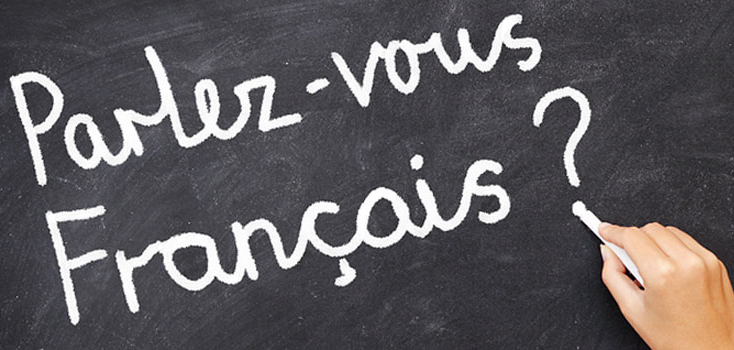 religion
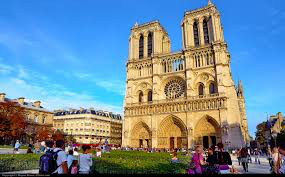 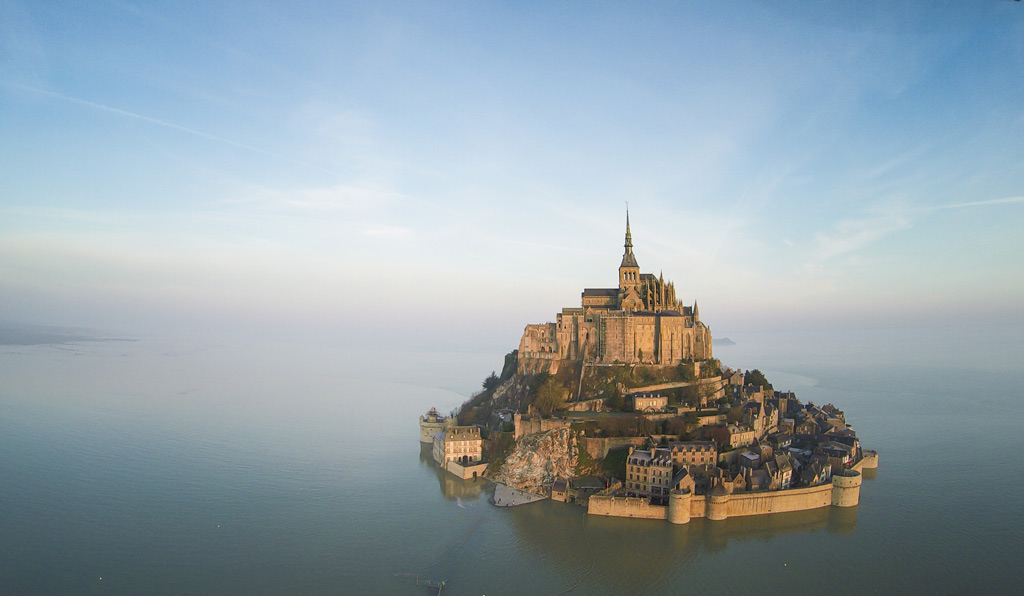 government
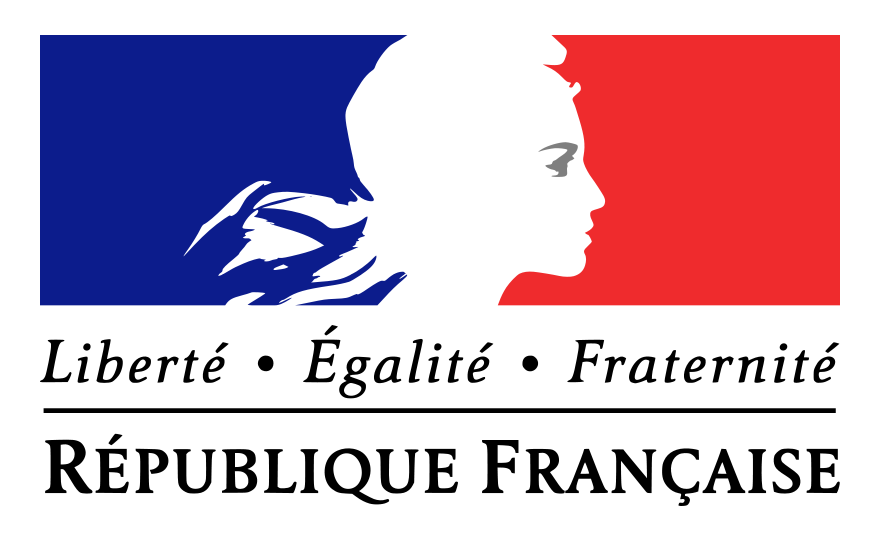 Shared heritage
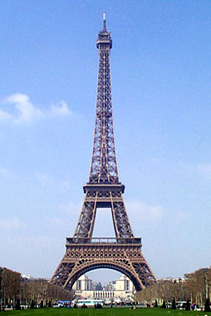 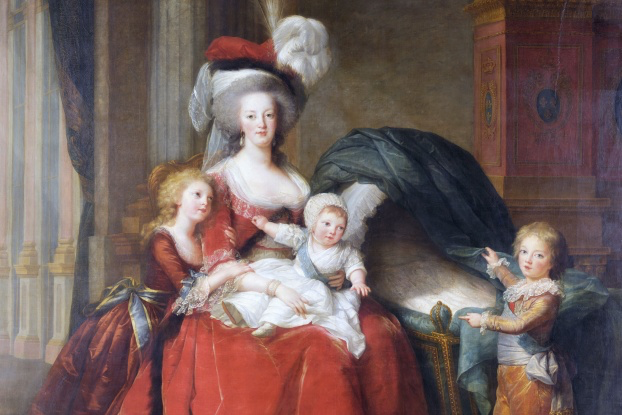 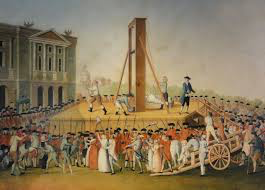 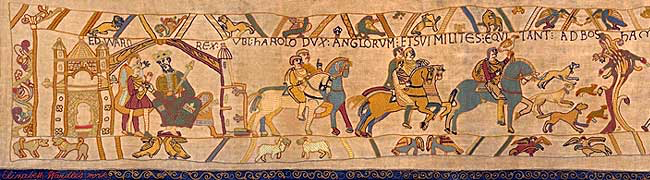 art
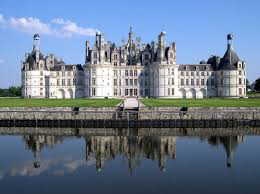 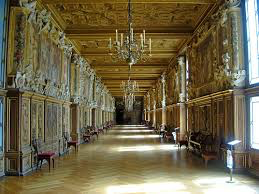 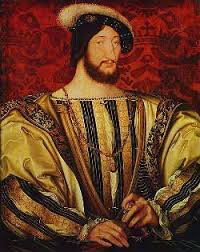 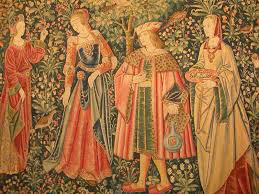 clothing
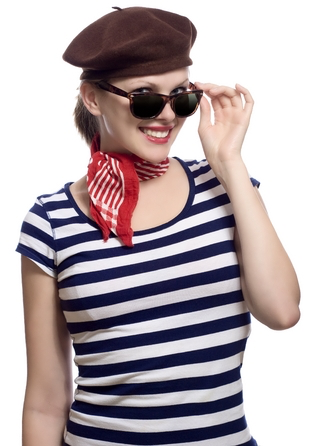 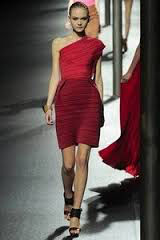 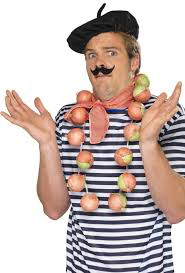 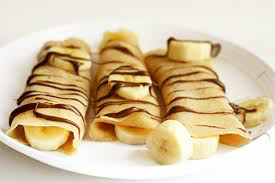 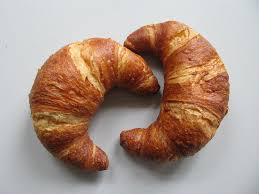 food
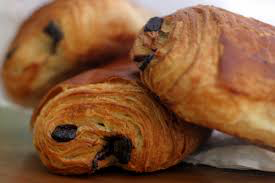 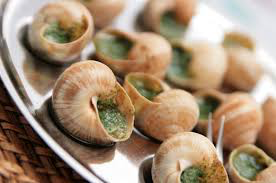 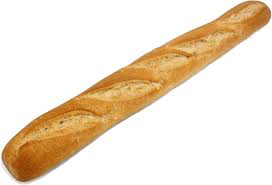 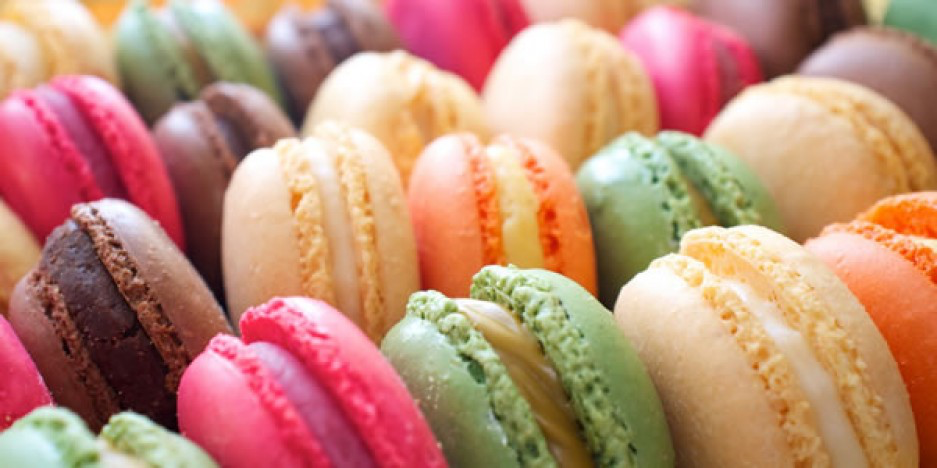 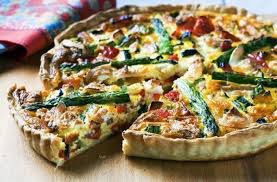 Traditions
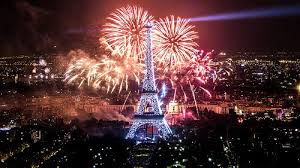 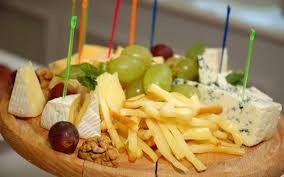 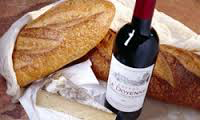 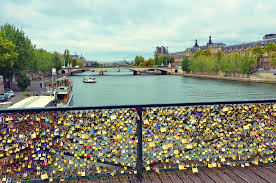 Daily life
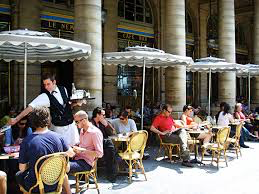 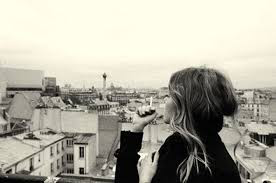 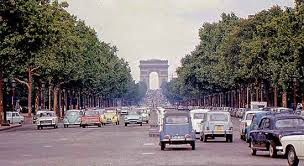 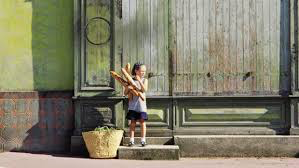 Changing cultures
With the evolution of better technology, cultures are interacting with one another on a much more frequent basis. Because of this, people are prone to being influence by other cultures. 
Diffusion: The spreading of one culture around the world. 

Acculturation- Accepting one or more aspects of a different culture

Assimilation: Adopting all elements of another culture entirely.